Customization Instructions:
Add your school logo to the center on slide 2 and add a photo of your school’s senior class under the text on slide 6, and insert your school’s logo on each slide.
You can customize slide 3 with your school colors, change the text or other graphics. 
To add a new student, duplicate a previous slide, with either a horizontal or vertical photo layout depending on the photo.
Click to add the photo, name, and post-high school plan information.
Delete the instruction slide and sample slides.
Save as images: PC: Under “File”, choose “Save As” and then “JPG”. Choose if you want to save just the current slide or all of the slides.ORSave as a video slideshow: PC: Under “File”, choose “Export” and then “Create a Video”.
Feel free to add music to your slide show. 
Share on social media!
Welcome to [School Name]’s Class of 2020 Decision Day!
WE ARE
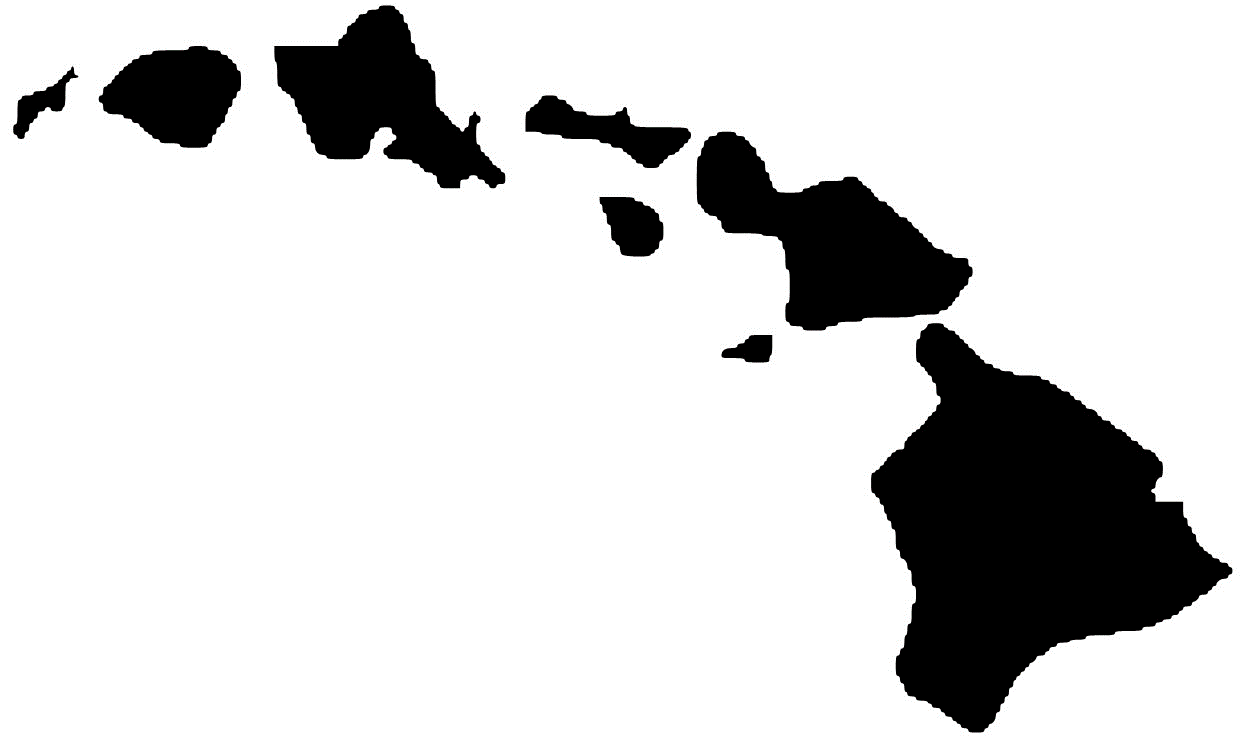 Class of 2020
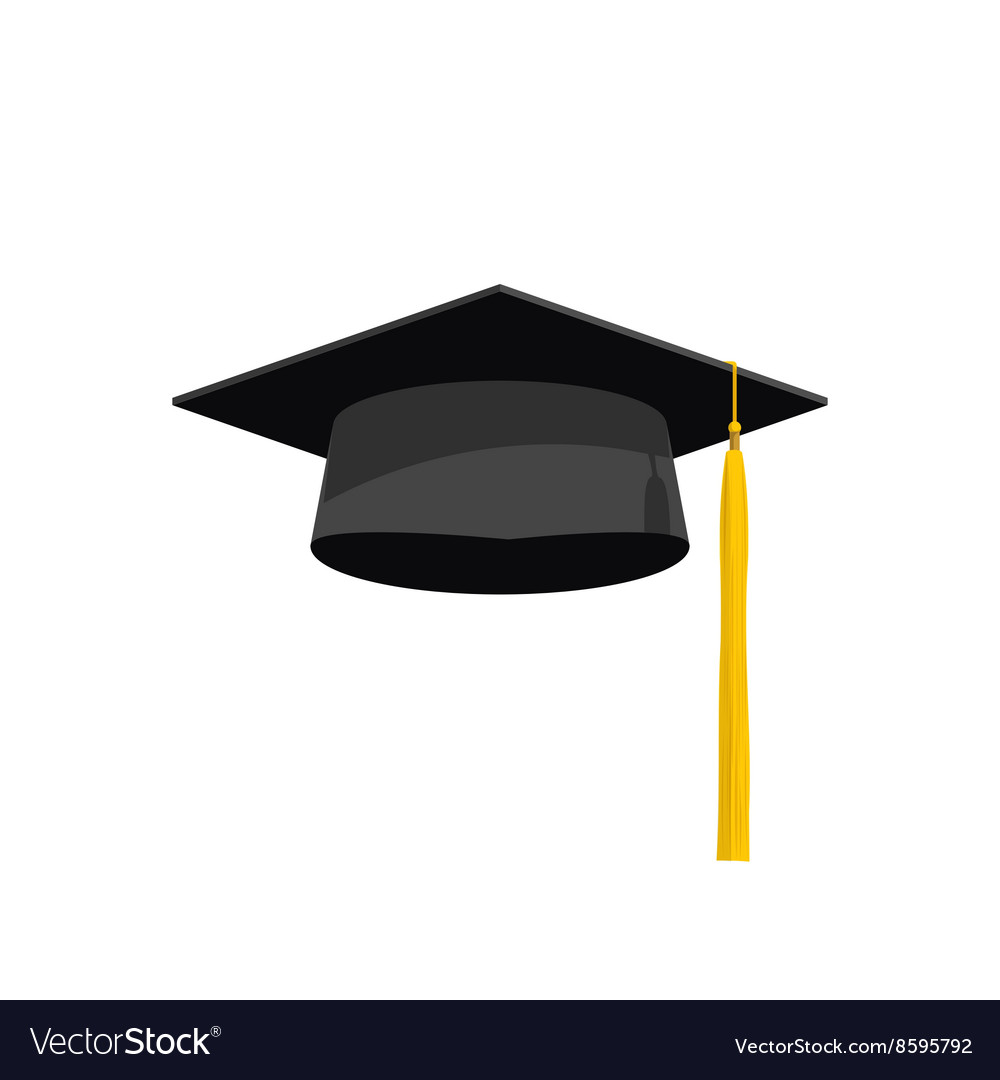 AND WE ARE
The Future of Hawai‘i
SAMPLE SLIDEDO NOT USE OR DUPLICATE
JANE DOE,University of Hawai’i at Mānoa
JOHN DOE,University of Hawai’i at Mānoa
SAMPLE SLIDEDO NOT USE OR DUPLICATE
CONGRATULATIONS [SCHOOL NAME] CLASS OF 2020!
We are so proud of you!